Viranomaisten tietoon tulleet rikokset alueittain 2009–2022
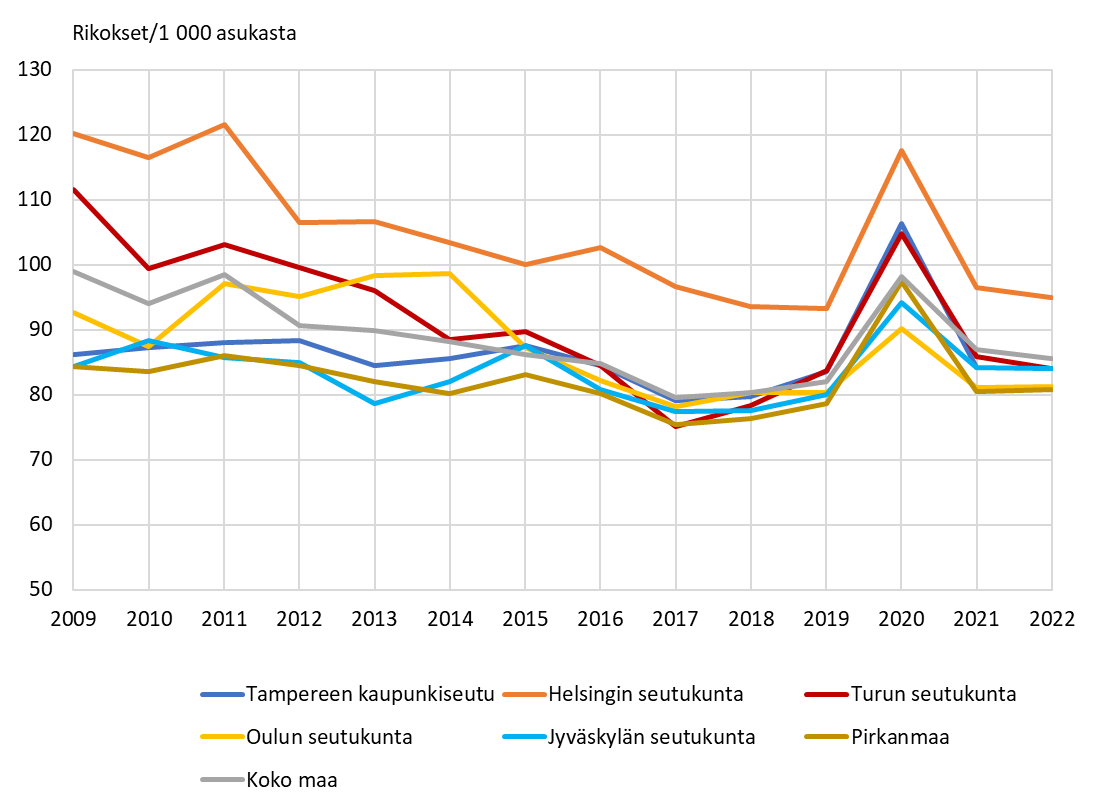 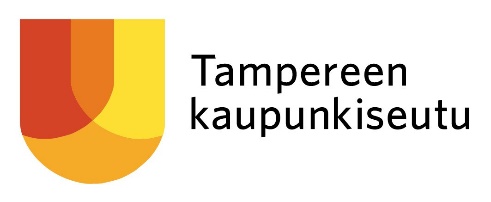 *ennakkotieto
SeutuNet
Lähde: Tilastokeskus/Oikeus